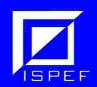 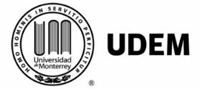 Universo MentalProblemas de aprendizaje
EQUIPO B
Susana Arias 124356
Patricia Villarreal 131284
Melissa Palomo 146816
Jessica Terrazas 168110
Responsable del Proyecto
Mtro. Fausto Presutti
Índice
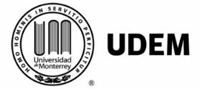 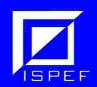 Introducción							5
PARTE 1: MODELO TEÓRICO					6
Ámbitos del Universo Mental					7
Ámbitos de la Actividad Mental					8
Universo Mental del sujeto					9
Mapa Cognitivo							10
Esquemas de estructuras cerebrales				14
Mapa de los procesos cognitivos				15
Estilos Cognitivas y Procesos de Conocimiento			19
PARTE 2: TEST DE SUCESIÓN LÓGICA DE FIGURAS		20
Respuestas globales del Test de 
Sucesión Lógica de Figuras					23
Susana Arias, Patricia Villarreal, Melissa Palomo, Jessica Terrazas
Prof. Fausto Presutti
8/3/2010
2
Índice
PARTE 3: TEST DE CREATIVIDAD				27
Test Z.W.T							28
Test de figuras para completar					29
Conclusiones Individuales de los tests de creatividad		30
	- Conclusión Susana Arias					30
	- Conclusión Patricia Villarreal				31
	- Conclusión Melissa Palomo					32
	- Conclusión Jessica Terrazas				33
Susana Arias, Patricia Villarreal, Melissa Palomo, Jessica Terrazas
Prof. Fausto Presutti
8/3/2010
3
Índice
PARTE 4: MODELO EDUCATIVO			34
Modelo Educativo para favorecer el éxito escolar 	35
según el universo mental				
Elementos del Modelo Educativo				37
PARTE 5: Conclusión Final				38
Foto de grupo						39
Susana Arias, Patricia Villarreal, Melissa Palomo, Jessica Terrazas
Prof. Fausto Presutti
8/3/2010
4
Introducción
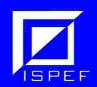 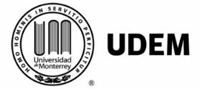 Partiendo de la diferenciación que existe de un ser humano a otro, es indispensable reconocer y tomar en cuenta las distintas formas de pensar, de interactuar, de interpretar y de reconocer el mundo en el que se vive día con día.
En la educación es indispensable tomar en cuenta todos los factores y la atención individualizada que cada ser humano requiere ya que los ámbitos del universo mental son completamente diferentes.
Susana Arias, Patricia Villarreal, Melissa Palomo, Jessica Terrazas
Prof. Fausto Presutti
8/3/2010
5
PARTE 1MODELO TEÓRICO
Susana Arias, Patricia Villarreal, Melissa Palomo, Jessica Terrazas
Prof. Fausto Presutti
8/3/2010
6
Ámbitos del universo mental
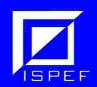 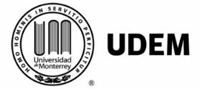 Desarrollo cognitivo - el individuo procede por conquistas progresivas, a través de saltos cualitativos y de una continua reestructuración de su campo elaborado y de su mundo mental. 

El universo mental está formado por tres ámbitos: el ámbito mental, el ámbito cognitivo y el ámbito del aprendizaje.
Susana Arias, Patricia Villarreal, Melissa Palomo, Jessica Terrazas
Prof. Fausto Presutti
8/3/2010
7
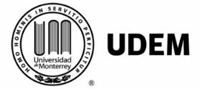 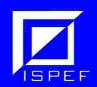 Ámbitos de la actividad mental
Susana Arias, Patricia Villarreal, Melissa Palomo, Jessica Terrazas
Prof. Fausto Presutti
8/3/2010
8
Universo mental del sujeto
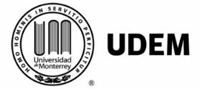 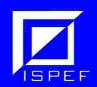 UNIVERSO MENTAL DEL SUJETO
MENTAL
COGNITIVO
APRENDIZAJE
Susana Arias, Patricia Villarreal, Melissa Palomo, Jessica Terrazas
Prof. Fausto Presutti
8/3/2010
9
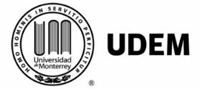 Mapa Cognitivo
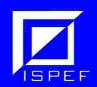 Se determina por las capacidades de conocimiento

El mapa cognitivo permite identificar la forma en que las personas elaboran y hacen representaciones lógico-intelectiva de su Universo Mental.
Susana Arias, Patricia Villarreal, Melissa Palomo, Jessica Terrazas
Prof. Fausto Presutti
8/3/2010
10
Mapa Cognitivo
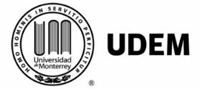 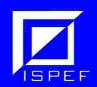 Susana Arias, Patricia Villarreal, Melissa Palomo, Jessica Terrazas
Prof. Fausto Presutti
8/3/2010
11
Mapa Cognitivo
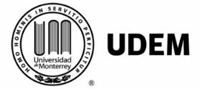 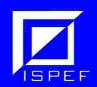 Susana Arias, Patricia Villarreal, Melissa Palomo, Jessica Terrazas
Prof. Fausto Presutti
8/3/2010
12
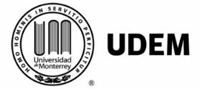 Mapa Cognitivo
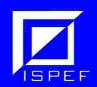 Cada dimensión de la lógica engloba una dimensión de inteligencia y al emplear de modo predominante de alguna dimensión se crea un rasgo específico de personalidad. Todo el conjunto de lógicas e inteligencias permite caracterizar el nivel de complejidad de los seres humanos,
Susana Arias, Patricia Villarreal, Melissa Palomo, Jessica Terrazas
Prof. Fausto Presutti
8/3/2010
13
Esquema de Estructuras Cerebrales
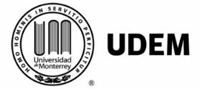 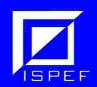 Corteza Cerebral: Conciencia
Lógica de reflexión - Inteligencia simbólica/sistémica
Al tener meta-pensamiento (pensar lo que pensamos) se puede de manera consiente realizar procesos de análisis y síntesis.
Hemisferio izquierdo: Racionalidad 
Lógica de conocimiento – Inteligencia estructural/constructiva 
El uso del lenguaje es principal para la formación de significados: entendimiento
Hemisferio derecho: Creatividad
Lógica de imaginación – Inteligencia hipotética/generativa
Construcción de hipótesis para crear ideas con la ayuda de la imaginación y creatividad
Sistema límbico: Afectividad
Lógica emocional – inteligencia funcional/situacional
Se basa en la interpretación de situaciones y experiencias.
Cerebelo: Practicidad
Lógica sensomotora – inteligencia experimental/operacional
Utiliza la experiencia y la memoria para construir la realidad práctica o motora.
8/3/2010
14
Susana Arias, Patricia Villarreal, Melissa Palomo, Jessica Terrazas
Prof. Fausto Presutti
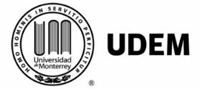 Mapa de los procesos cognitivos
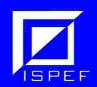 El mapa de los procesos cognitivos contiene procesos de aprendizaje y procesos de conocimiento. 
Las estrategias mentales y las estructuras de razonamiento están conectadas entre si. Por lo que es importante poder desarrollar todas las estrategias para poder utilizar la más adecuada en un momento determinado.
Susana Arias, Patricia Villarreal, Melissa Palomo, Jessica Terrazas
Prof. Fausto Presutti
8/3/2010
15
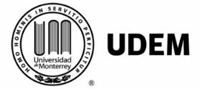 Mapa de los procesos cognitivos
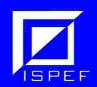 La falta de desarrollo de una de éstas implica una limitación en el desarrollo de las capacidades lógico-cognitivas. 
Al utilizar el mapa de los procesos cognitivos como instrumento didáctico, sirve para comprender la formación, la estructuración y la evolución de los procesos educativos, además del trayecto formativo en los procesos de aprendizaje.
Susana Arias, Patricia Villarreal, Melissa Palomo, Jessica Terrazas
Prof. Fausto Presutti
8/3/2010
16
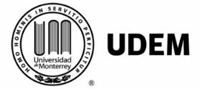 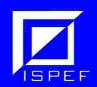 Mapa de los procesos cognitivos
Los estilos cognitivas son determinados por las dimensiones de las lógicas y de las dimensiones de las inteligencias,
Susana Arias, Patricia Villarreal, Melissa Palomo, Jessica Terrazas
Prof. Fausto Presutti
8/3/2010
17
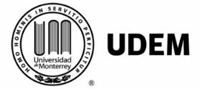 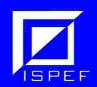 Mapa de los procesos cognitivos
Susana Arias, Patricia Villarreal, Melissa Palomo, Jessica Terrazas
Prof. Fausto Presutti
8/3/2010
18
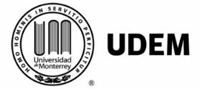 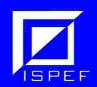 ESTILOS COGNITIVOS Y PROCESOS DE CONOCIMIENTO
Susana Arias, Patricia Villarreal, Melissa Palomo, Jessica Terrazas
Prof. Fausto Presutti
19
PARTE 2TEST DE SUCESIÓN LÓGICA DE FIGURAS
Susana Arias, Patricia Villarreal, Melissa Palomo, Jessica Terrazas
Prof. Fausto Presutti
8/3/2010
20
Test Sucesión Lógica de Figuras
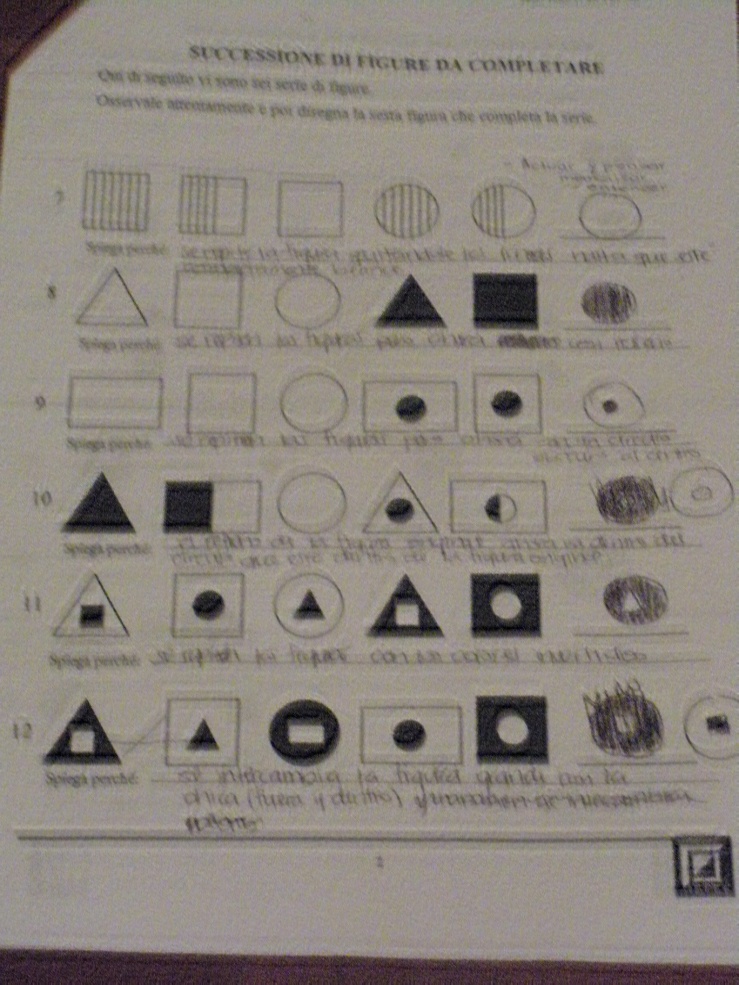 Susana Arias, Patricia Villarreal, Melissa Palomo, Jessica Terrazas
Prof. Fausto Presutti
8/3/2010
21
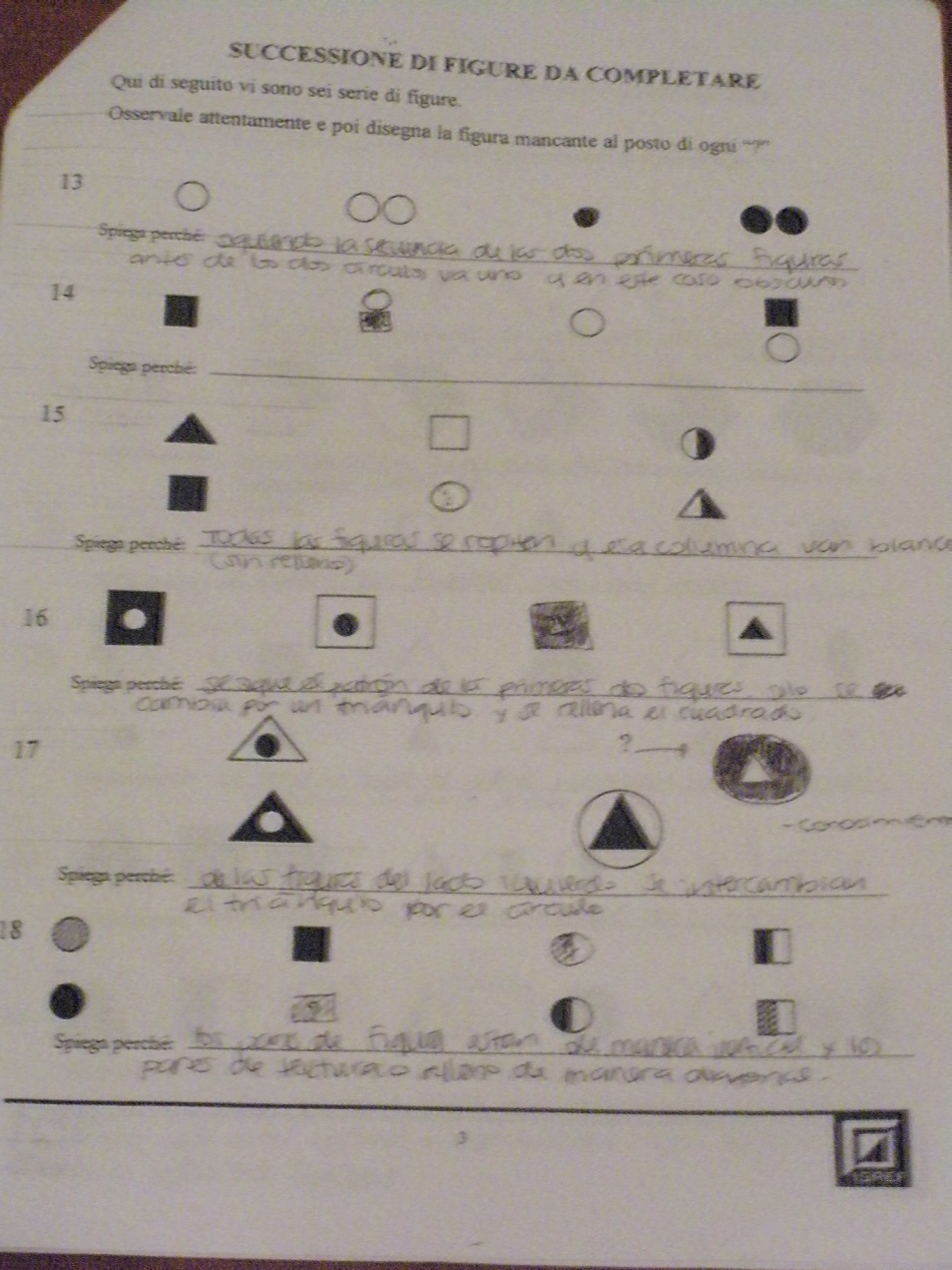 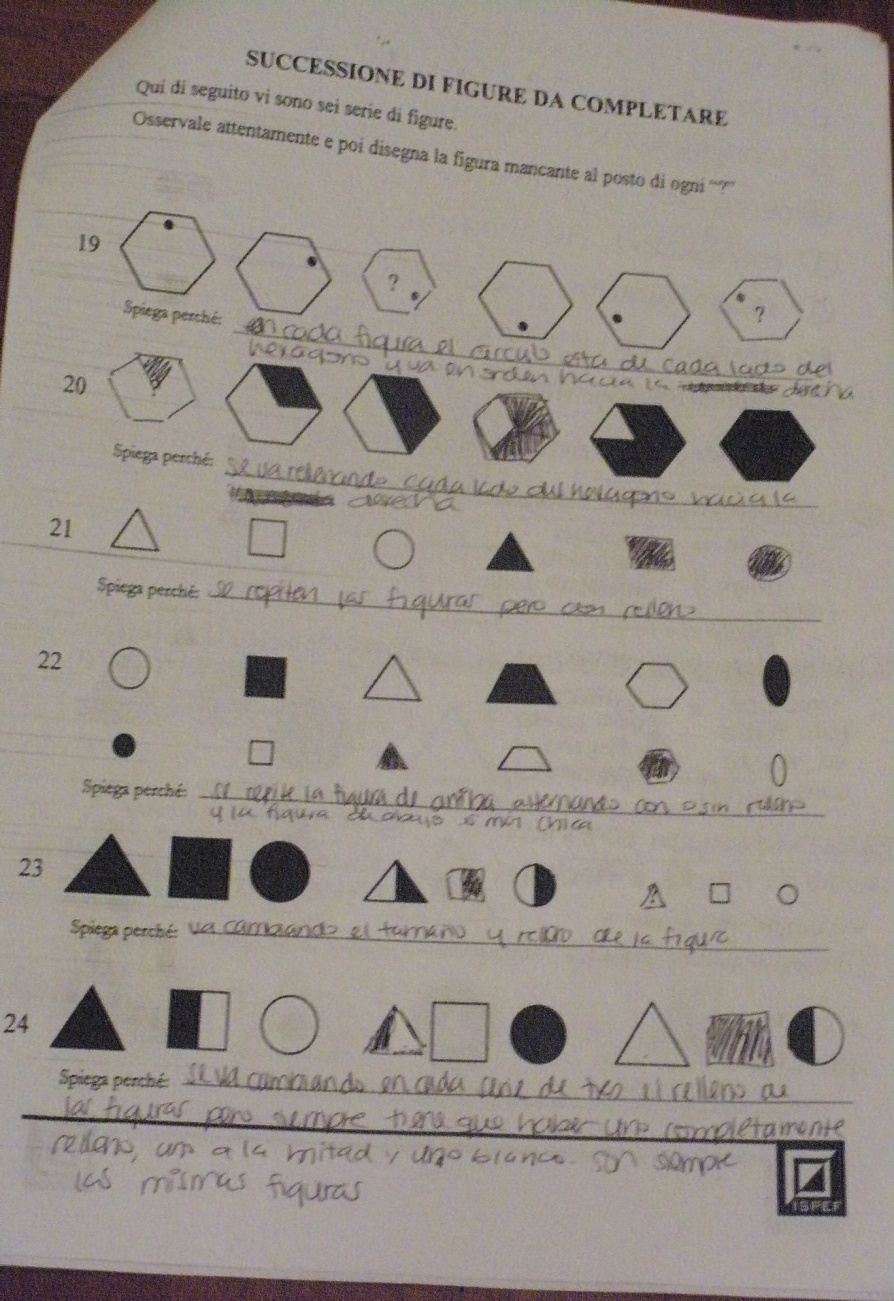 Susana Arias, Patricia Villarreal, Melissa Palomo, Jessica Terrazas
Prof. Fausto Presutti
8/3/2010
22
Respuestas globales del Test de Sucesión Lógica de Figuras
La figura va en contra de las manecillas del reloj.
La figura se va completando.
Se van quitando los palitos a la misma dirección que las manecillas del reloj.
La primer serie es la misma figura, sólo cambia el fondo.
Se intercambian figuras y colores.
Se intercambian figuras y colores.
Susana Arias, Patricia Villarreal, Melissa Palomo, Jessica Terrazas
Prof. Fausto Presutti
8/3/2010
23
Respuestas globales del Test de Sucesión Lógica de Figuras
Vacías la figura hasta que queda completamente blanca.
Secuencia de figuras con relleno.
Se repiten las figuras de la primera serie, pero ahora con un círculo obscuro en el centro.
Las figuras de afuera permanecen iguales, pero las de adentro van de acuerdo a los colores anteriores.
Se repiten las figuras de la serie, pero con los colores invertidos.
Las figuras van en pareja, pero contrastan colores de adentro y de afuera.
Susana Arias, Patricia Villarreal, Melissa Palomo, Jessica Terrazas
Prof. Fausto Presutti
8/3/2010
24
Respuestas globales del Test de Sucesión Lógica de Figuras
Se repite la secuencia de la serie anterior pero ahora con relleno.
  
Existen dos figuras de cada una y faltaba un círculo que va en la columna sin relleno.
Es la misma figura que la siguiente, sólo que los colores van invertidos.
Las figuras del lado izquierdo se invierten; la figura de afuera se va adentro y la de adentro a afuera.
Los pares de figura se encentran de manera vertical y los pares de textura o relleno de manera diagonal.
Susana Arias, Patricia Villarreal, Melissa Palomo, Jessica Terrazas
Prof. Fausto Presutti
8/3/2010
25
Respuestas globales del Test de Sucesión Lógica de Figuras
El círculo se posiciona en cada lado del hexágono en dirección de las manecillas del reloj.
Se va rellenando cada triángulo dentro del hexágono en dirección de las manecillas del reloj.
Se repite el patrón de la serie anterior pero con relleno.
Se repite la figura de arriba, alternando con o sin relleno, y las figuras de abajo son más pequeñas.
Va cambiando el tamaño; de grande a chico, de la figura y el relleno; de completamente relleno a la mitad relleno a completamente vacío.
Son las mismas figuras en cada serie y en el mismo orden. En cada serie cambia el relleno de las figuras pero siempre tiene que haber uno completamente relleno, uno a la mitad y uno completamente vacío.
Susana Arias, Patricia Villarreal, Melissa Palomo, Jessica Terrazas
Prof. Fausto Presutti
8/3/2010
26
PARTE 3TEST DE CREATIVIDAD
Susana Arias, Patricia Villarreal, Melissa Palomo, Jessica Terrazas
Prof. Fausto Presutti
8/3/2010
27
TEST Z.W.T
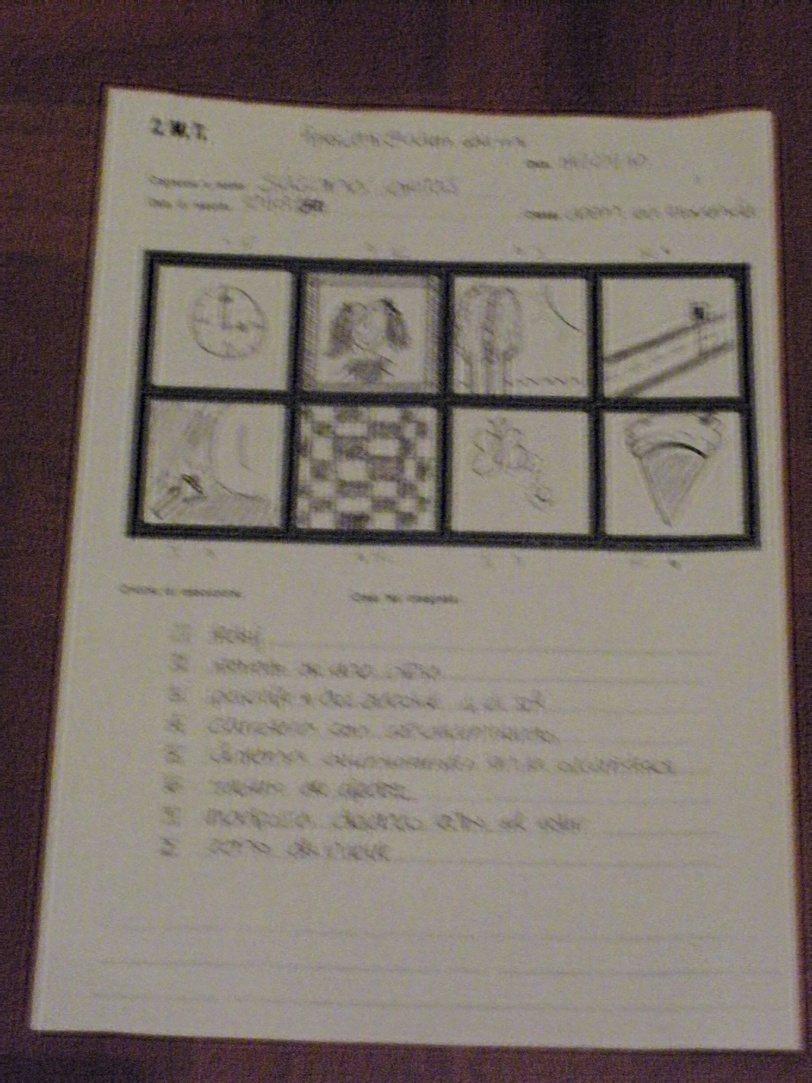 Susana Arias, Patricia Villarreal, Melissa Palomo, Jessica Terrazas
Prof. Fausto Presutti
8/3/2010
28
TEST DE FIGURAS PARA COMPLETAR
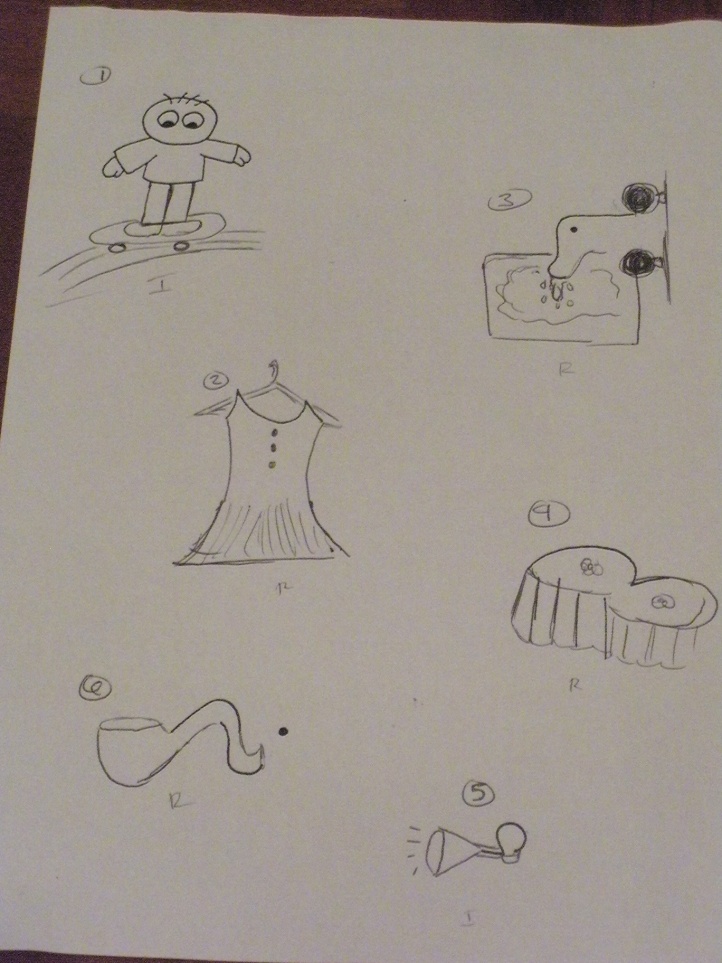 Susana Arias, Patricia Villarreal, Melissa Palomo, Jessica Terrazas
Prof. Fausto Presutti
8/3/2010
29
Conclusiones individuales de los tests de creatividad
Conclusión Susana Arias;
	- Los resultados obtenidos tanto en el test Z.W.T. y el test de figuras para completar también sugieren que mi estilo cognitivo predominante es el racional dado que las mayoría de mis respuestas parecen indicar esto. No obstante aparece también el estilo creativo, en donde la imaginación tome un papel importante al completar algunos de los dibujos al no hacerlos simples objetos
Susana Arias, Patricia Villarreal, Melissa Palomo, Jessica Terrazas
Prof. Fausto Presutti
8/3/2010
30
Conclusiones individuales de los tests de creatividad
Conclusión Patricia Villarreal;
	- En el segundo Test ZWT y el de figuras para completar, la lógica que predominó fue la racional, lo cual me hace considerar que mi estilo cognitivo es el racional, ya que ambas lógicas están dentro de ese estilo cognitivo.
Susana Arias, Patricia Villarreal, Melissa Palomo, Jessica Terrazas
Prof. Fausto Presutti
8/3/2010
31
Conclusiones individuales de los tests de creatividad
Conclusión Melissa Palomo:
	- El segundo Test ZWT y el de figuras para completar, la lógica que predominó fue la racional, lo cual concuerda con lo anterior, me hace considerar que mi estilo cognitivo es el racional, ya que ambas lógicas están dentro de ese estilo cognitivo.
Susana Arias, Patricia Villarreal, Melissa Palomo, Jessica Terrazas
Prof. Fausto Presutti
8/3/2010
32
Conclusiones individuales de los tests de creatividad
Conclusión Jessica Terrazas:
	- Al comparar los resultados de ambos test llegue a lo siguiente: en total tengo 8 estilos racionales y 6 creativos de manera que comparando estos resultados con los que se realizaron el día de ayer donde los resultados del area creativa eran muy elevados y los racionales completamente bajos. Llegue a la conclusión de que existe una diferencia significativa y esto se debe a que los factores externos del ambiente y factores emocionales me afectaban más un día que otro. De manera que al momento de poner este tipo de tests es importante tomar en cuenta las situaciones por las que está pasando el alumno.
Susana Arias, Patricia Villarreal, Melissa Palomo, Jessica Terrazas
Prof. Fausto Presutti
8/3/2010
33
PARTE 4MODELO EDUCATIVO
Susana Arias, Patricia Villarreal, Melissa Palomo, Jessica Terrazas
Prof. Fausto Presutti
8/3/2010
34
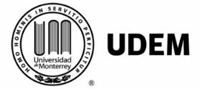 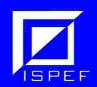 Modelo educativo para favorecer el éxito escolar según el universo mental
Un modelo educativo es un enfoque que reúne teorías pedagógicas que auxilian y orientan a maestros y educadores en la elaboración y conceptualización de un programa de estudios. 
Asimismo, es una forma para promover el proceso de enseñanza-aprendizaje.
.
Susana Arias, Patricia Villarreal, Melissa Palomo, Jessica Terrazas
Prof. Fausto Presutti
8/3/2010
35
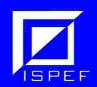 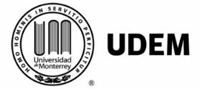 Modelo educativo para favorecer el éxito escolar según el universo mental
Para que un modelo educativo pueda contribuir al éxito escolar, debe ser capaz de desarrollar cada una de las dimensiones de la lógica, dimensiones de inteligencia, estrategias mentales y estrategias de razonamiento del universo mental de cada alumno
Susana Arias, Patricia Villarreal, Melissa Palomo, Jessica Terrazas
Prof. Fausto Presutti
8/3/2010
36
Elementos del Modelo Educativo
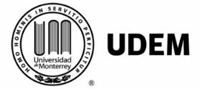 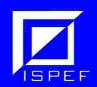 Susana Arias, Patricia Villarreal, Melissa Palomo, Jessica Terrazas
Prof. Fausto Presutti
8/3/2010
37
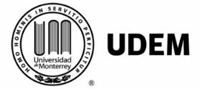 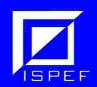 PARTE 5:CONCLUSION FINAL
En el caso particular de este equipo de trabajo, en tres de las integrantes predomina el estilo cognitivo racional, mientras que en la integrante restante predomina el estilo emociona.
 Dado que la mayoría son de un mismo estilo no hubo gran problema para trabajar juntas y llegar a conclusiones en conjunto. No obstante, contar con otros estilos cognitivos habría aportado más diversidad al trabajo.
Susana Arias, Patricia Villarreal, Melissa Palomo, Jessica Terrazas
Prof. Fausto Presutti
8/3/2010
38
FOTO
Susana Arias, Patricia Villarreal, Melissa Palomo, Jessica Terrazas
Prof. Fausto Presutti
8/3/2010
39